"The Digital Defender Project"
"The Digital Defender Project"

"Захисти свої дані, захисти своє майбутнє: кібербезпека у школі"
Підготував проєкт: Гагарін Леонід Олексійович, учень 10-А класу, Мирноградської ЗОШ №9Керівник:  Людмила Хмара, вчитель інформатики, Мирноградської ЗОШ №9
Мета проекту
Проект кібербезпеки в школі має на меті підвищення обізнаності учнів, вчителів та батьків щодо безпечного користування Інтернетом, захисту персональних даних та профілів у соціальних мережах, а також вчить виявляти й уникати онлайн-загроз.
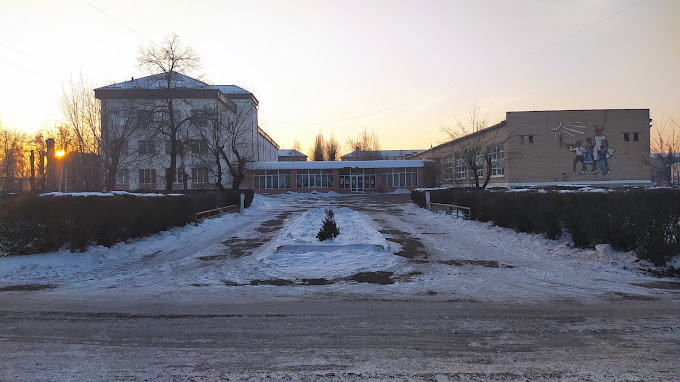 Зацікавлені сторони, цільові групи, бенефіціари 
Зацікавлені сторони для проекту з кібербезпеки в школі можуть включати адміністрацію школи, вчителів, учнів та їх батьків. 
Цільові групи проекту з кібербезпеки в школі можуть включати: учнів, вчителів, батьків.
Бенефіціарі проекту з кібербезпеки в школі включають учнів, вчителів, адміністрацію школи та їх батьків.
Призначення проекту
Проблема проекту з кібербезпеки в школі полягає в тому, що інформаційні системи школи можуть бути недостатньо захищені від кібератак. Недолік безпеки також може призвести до втрати даних, втручання в мережевий трафік і навіть збитків для репутації школи.
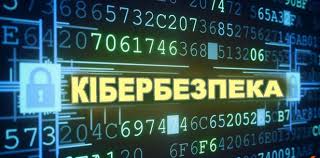 Очікувані результати проекту
Як результат реалізації проекту з кібербезпеки в школі через індикатори успішності може бути підвищення рівня знань учнів щодо безпеки в Інтернеті, зменшення кількості інцидентів злому акаунтів або можливість швидко реагувати на них, а також розвиток навичок учнів у використанні безпечних практик в онлайн середовищі. Такі індикатори успішності можуть бути вимірювані через зростання кількості успішно пройдених тестів з кібербезпеки, зменшення кількості недопущених інцидентів або збільшення довіри до Інтернету серед учнів.
Основні види діяльності 
Це проект, спрямований на підвищення кібербезпеки серед учнів та співробітників школи. Діяльність включає в себе проведення тренінгів з основ кібербезпеки, інформування про потенційні загрози в інтернеті, навчання безпечному користуванню комп'ютерами та мобільними пристроями, а також розробку політики кібербезпеки для школи. Такий проект допомагає учням та працівникам школи уникати кібератак та захищати свої особисті дані.
Орієнтовна тривалість проекту
Орієнтовна тривалість проекту з кібербезпеки в школі може залежати від обсягу та складності проекту, а також від шкільних ресурсів та планування. Зазвичай такі проекти можуть тривати від кількох тижнів до кількох місяців. Для успішного впровадження кібербезпеки в школах рекомендується розробка плану дій, навчання вчителів та учнів, а також впровадження практичних заходів з безпеки в Інтернеті.
Орієнтовна вартість проекту та ресурси
1. Обладнання: від $10,000 до $50,000 або більше за необхідне обладнання, таке як файрволи, антивіруси, СХД та інше.
2. Програмне забезпечення: від $5,000 до $20,000 або більше за ліцензії та підписки на кібербезпеку.
3. Навчання персоналу: від $5,000 до $15,000 на навчання з кібербезпеки для вчителів та адміністраторів.
4. Підтримка: від $2,000 до $10,000 або більше за технічну підтримку та обслуговування.
Сталість результатів проекту
Для отримання інформації про сталість проекту з кібербезпеки в школі, вам може бути корисно звертатися до технічних спеціалістів, які розробляли цей проект або до офіційних джерел інформації з цього питання. Також варто враховувати, що вартість проекту може залежати від різноманітних факторів, таких як його масштаб, технічні вимоги та обсяг робіт, проведених для забезпечення кібербезпеки.
Дякую 
за 
увагу!